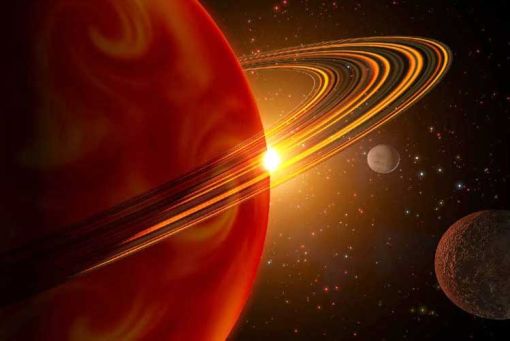 Юпитер –газовый гигант, пятая планета Солнечной системы
Юпитер был царем богов в римской мифологии  ( в греческой –это Зевс)— подходящее название для самой крупной планеты
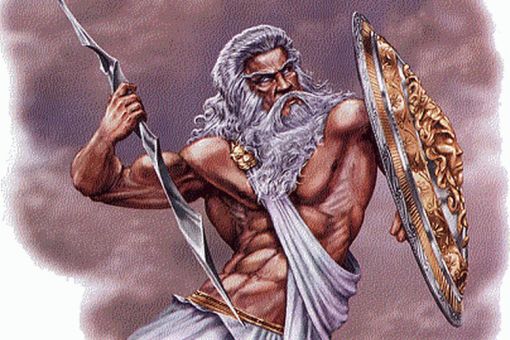 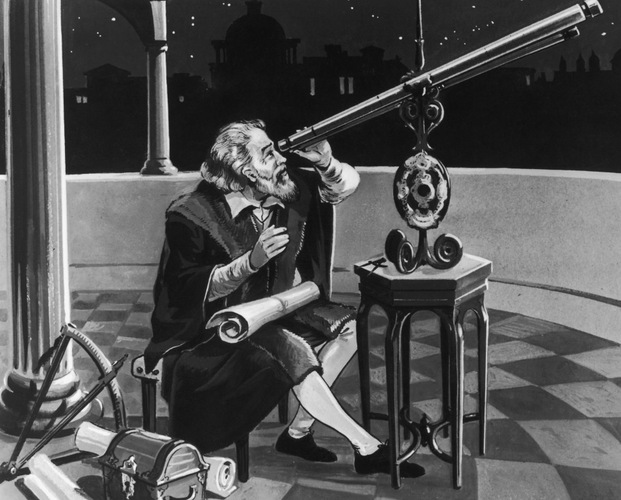 Планета Юпитер  известна человеку ещё с древних времен. В 1610 году  Галилей открыл четыре больших спутника  и  сейчас известно о более 60-ти маленьких.
Юпитер создал аналог солнечной системы,  так называемое «государство в государстве». 
 Луны выращиваются самими планетами, Юпитер тоже вырастил несколько собственных  -  четыре главных луны, это Ио (недавно открыто 8 действующих вулканов), Европа (ученые обнаружили воду под толстым слоем льда), Каллисто и Ганимед.
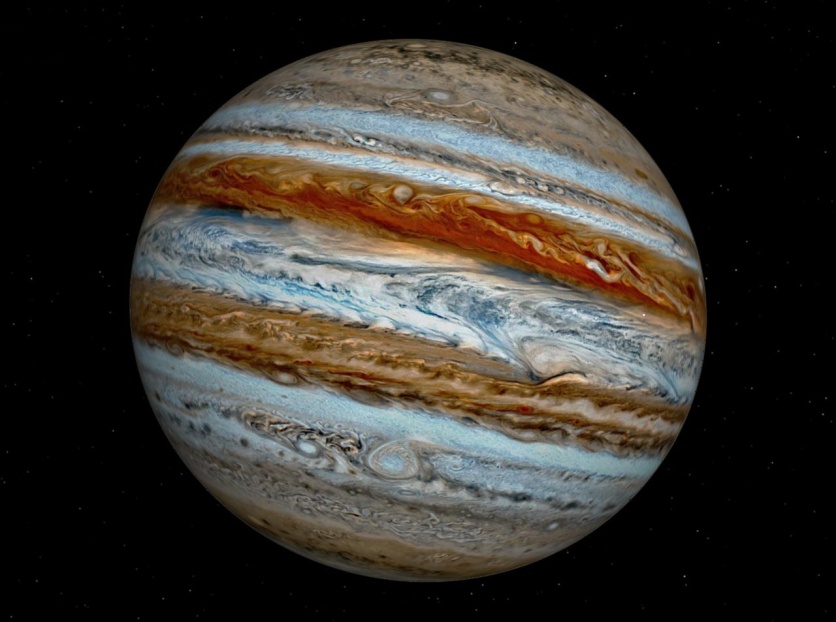 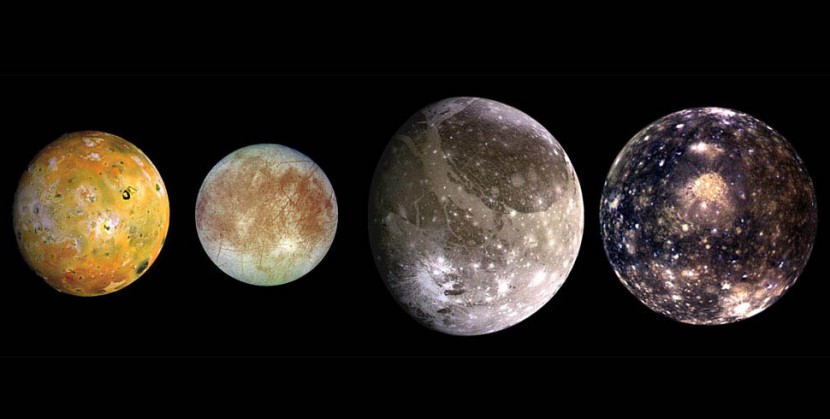 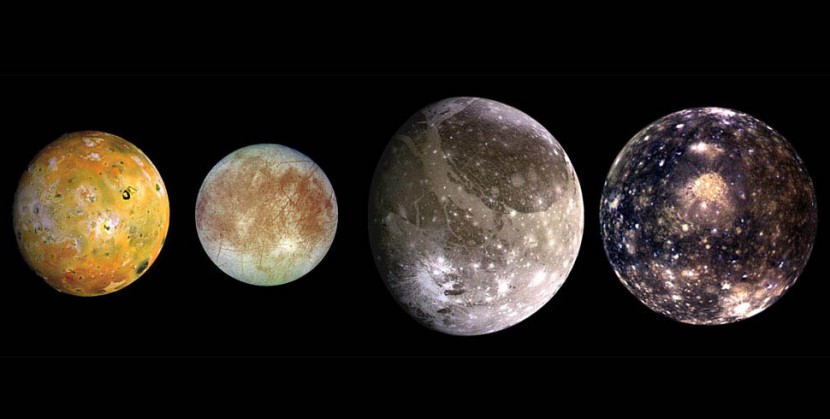 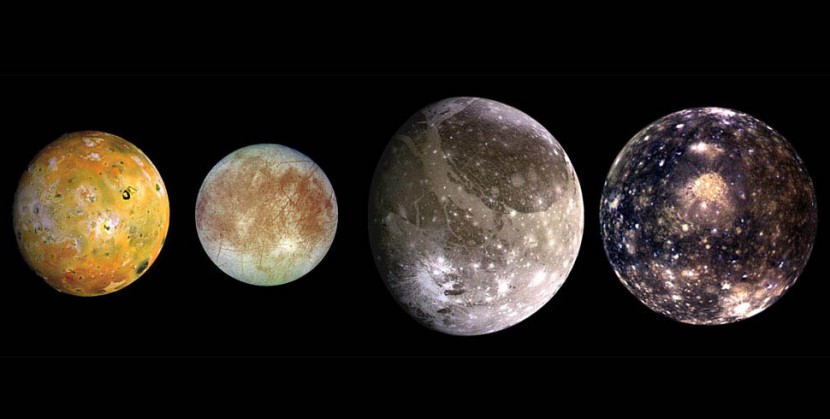 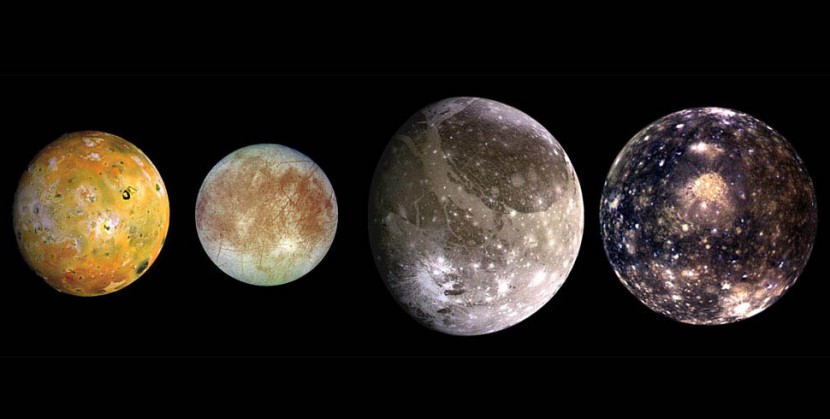 Все спутники Юпитера вращаются в противоположном направлении от вращения самой планеты. Вполне возможно, что истинное число спутников Юпитера переваливает за сотню, но, увы, пока они неизвестны для ученых.
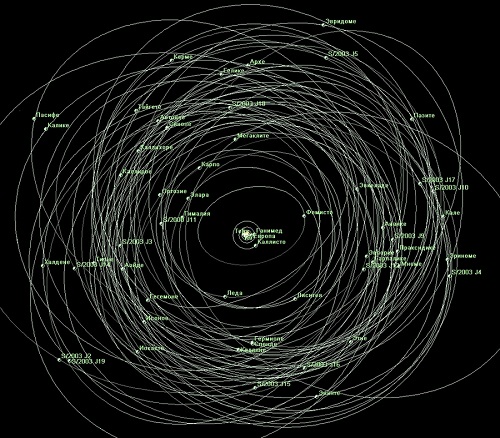 Юпитеру свойствен  феномен «горячих теней», где поверхность в тени, температура выше, чем в открытой окружающей  местности. Существует много объяснений этой аномалии. Самой правдоподобная теория,  все планеты поглощают большую часть энергии нашего светила, но небольшую часть — отражают. Выходит, что Юпитер наоборот отражает больше тепла, чем получает его от Солнца.
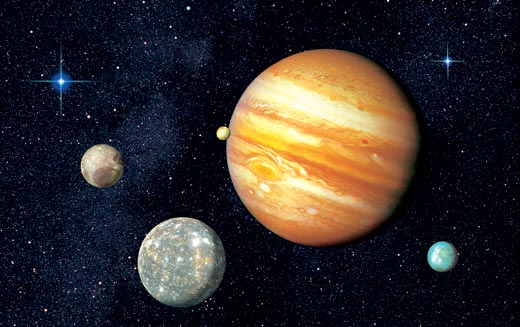 Планета Юпитер является самой большой планетой в нашей Солнечной системе, более чем в два (2) раза массивнее всех остальных планет вместе взятых, а если бы он был примерно в 80 раз еще более массивней, то мог бы стать звездой, а не планетой.
Юпитер настолько большой, что его можно  видеть в небольшой телескоп. (Уступает по яркости  только Солнцу, Луне, Венере) В России удобно наблюдать за Юпитером зимой, он ближе всего находиться к Земле. Рядом с Юпитером можно видеть 4 маленькие точки – это и есть его самые большие спутники.
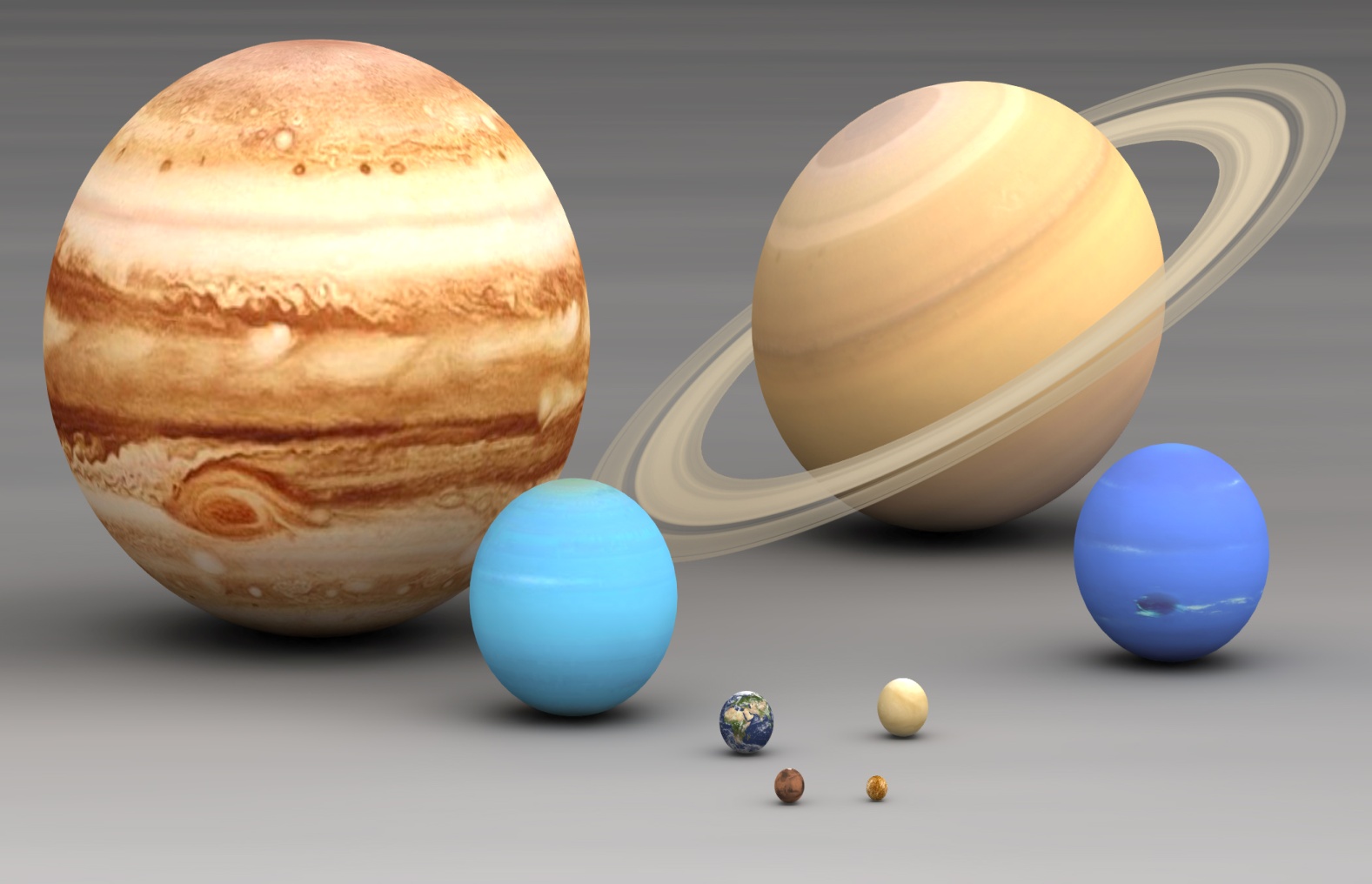 Интересное про Юпитер.
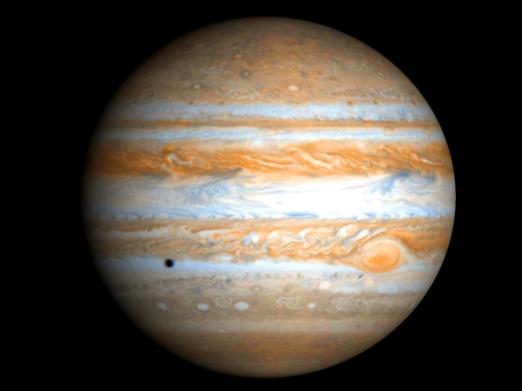 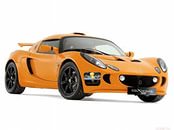 Самая быстрая планета - менее 10 ч., 
               чтобы  завершить поворот вокруг своей оси, 
              по сравнению с 24 часами для Земли. 

         Период обращения 
      вокруг Солнца  -
     11 лет 314 суток. 

                         
                     На Юпитере нет смены времен года.
                          t -147 С
   Скорость ветра на Юпитере 
     может превышать 600 км/ч
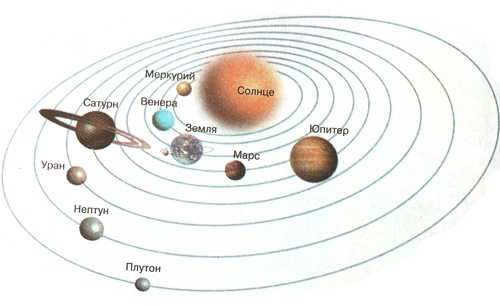 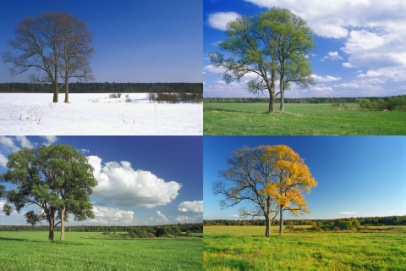 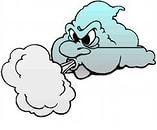 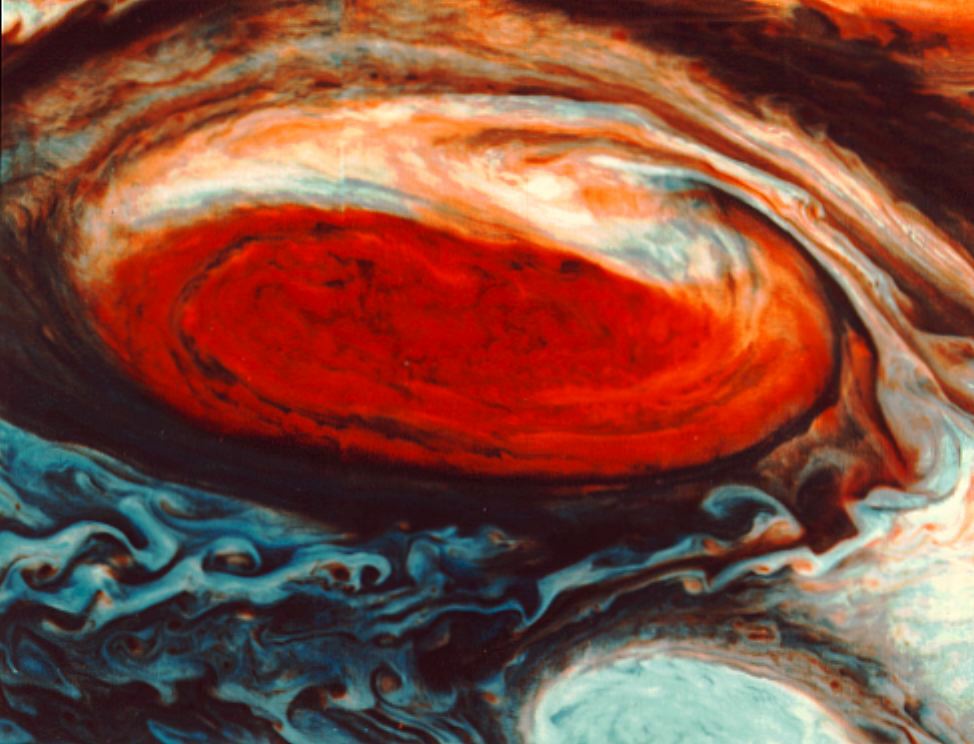 Самой необычной особенностью планеты Юпитер - Большое Красное Пятно, гигантский ураган, который длится уже  более 300 лет. Время от времени, Красное Пятно, кажется, исчезает полностью.
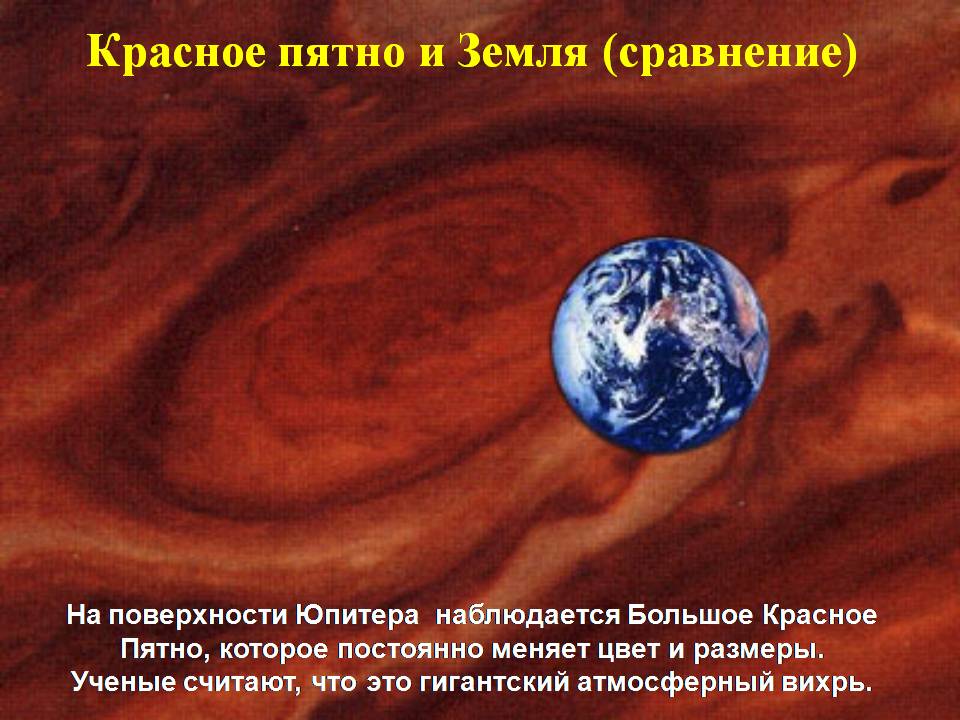 В самом широком месте, Большое Красное Пятно в три раза больше диаметра Земли, а его края движутся против часовой стрелки вокруг центра со скоростью 360 километров в час.
У Юпитера есть система колец - слабая и состоит главным образом из пыли. (Это третья система колец после Сатурианской и системы колец Урана )
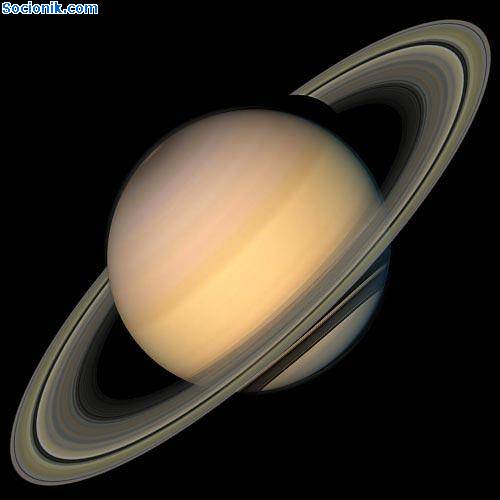 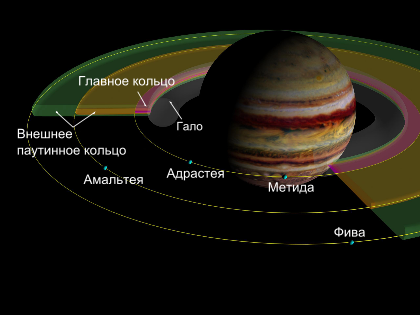 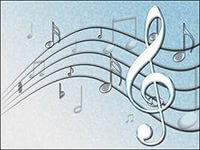 Оказывается, Юпитер умеет «говорить». Он издает странные звуки, похожие на речь, их так же называются электромагнитные голоса.
Есть ли признаки жизни на Юпитере? Скорее всего нет, потому как в атмосфере низкая концентрация воды и твёрдая поверхность в принципе отсутствует.Многие исследователи и ученые считают, что на Юпитере вполне возможна жизнь. Атмосфера этого гиганта очень похожа на нашу атмосферу в далеком прошлом.
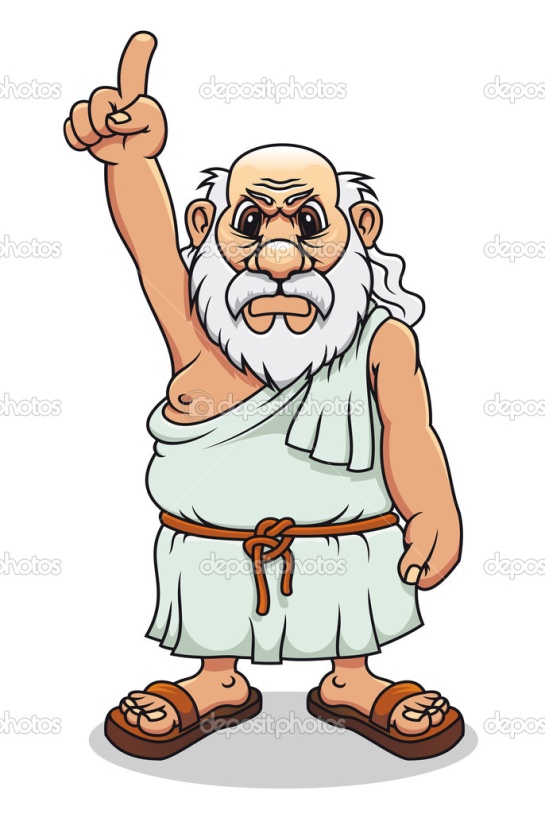